SALE
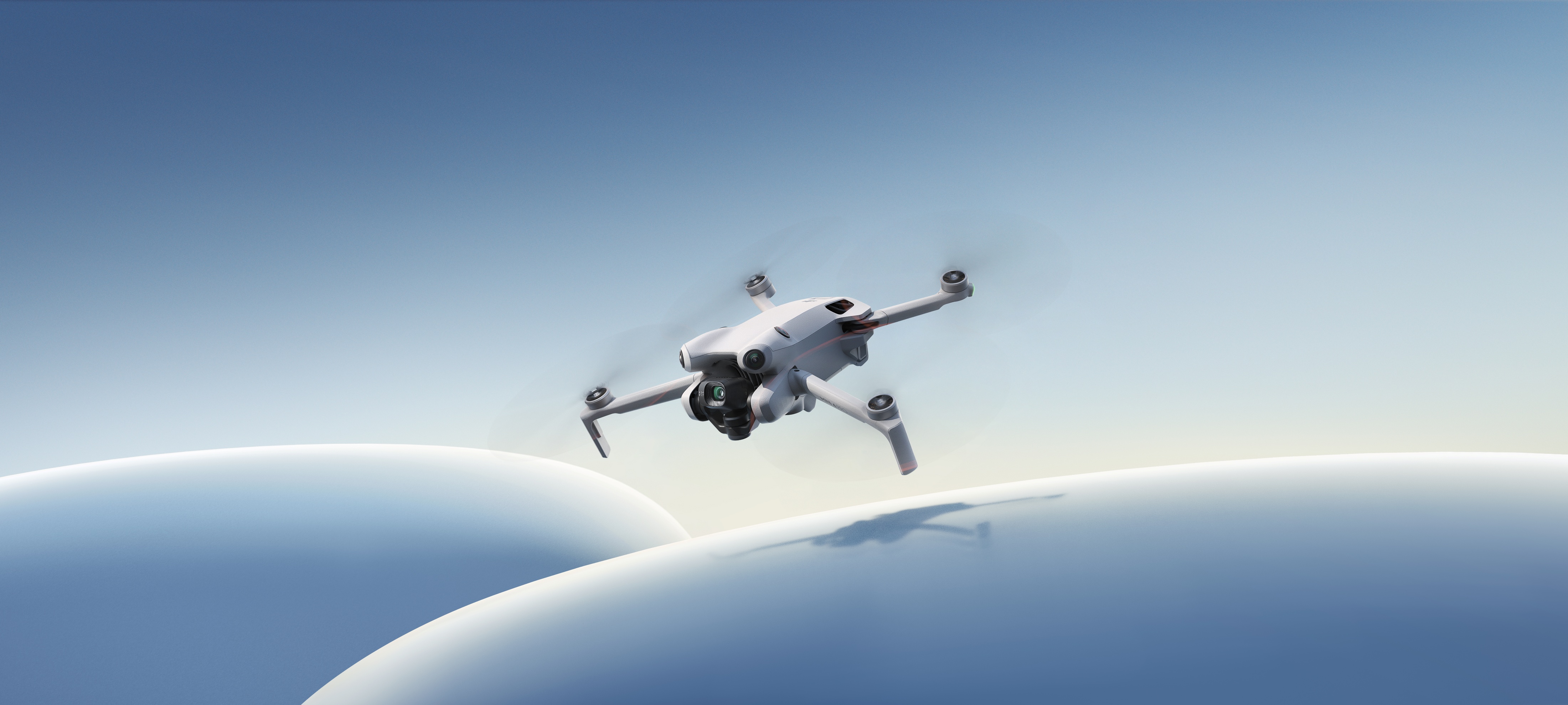 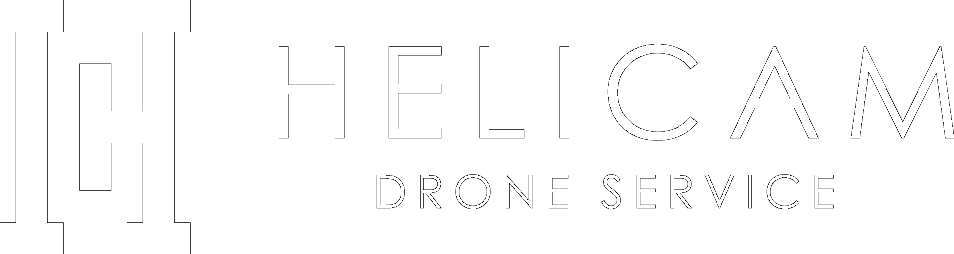 期間限定セール価格
Mini 4 Pro
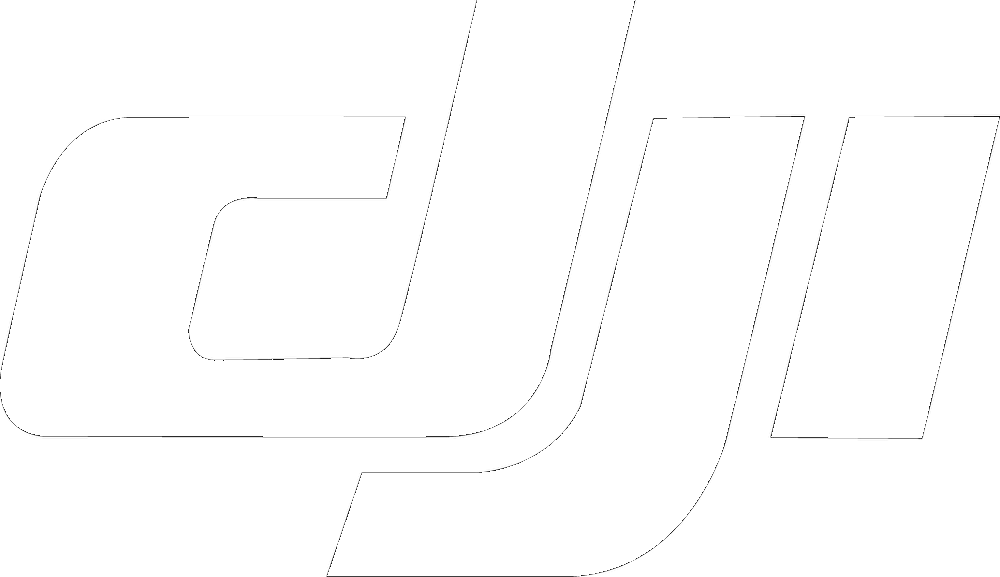 2025/6/4～